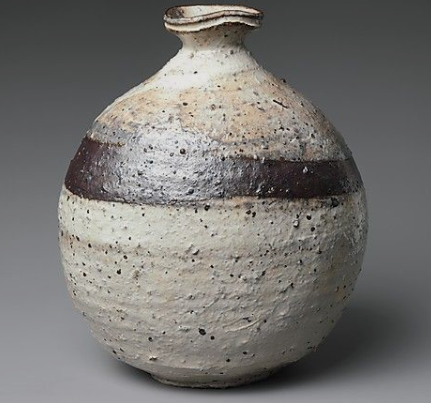 도예(구)
-점토 성형 -> 
  고온 소성

-가장 오래된 기술
-주요 산업